Путешествие с Буратино в страну Занимательной Арифметики
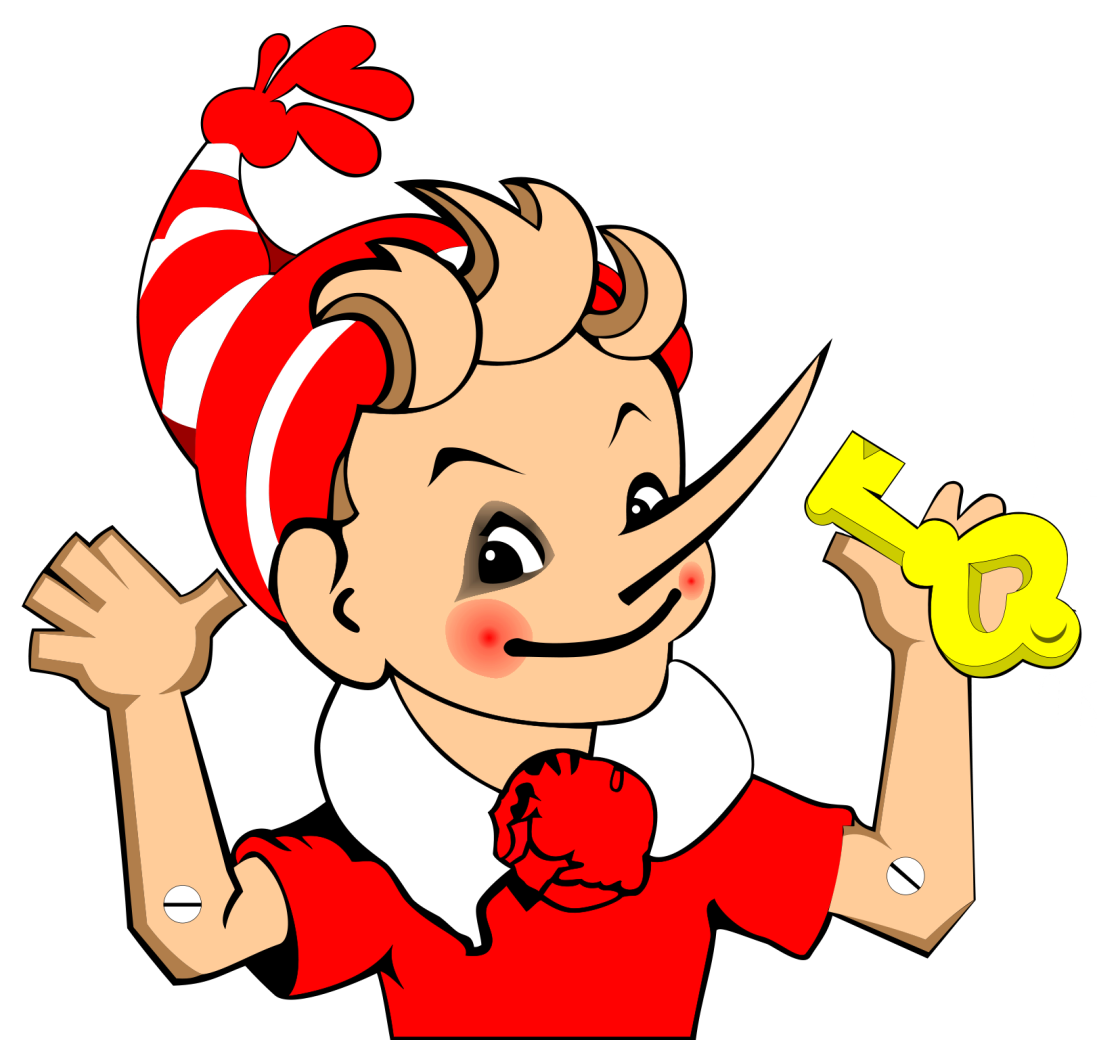 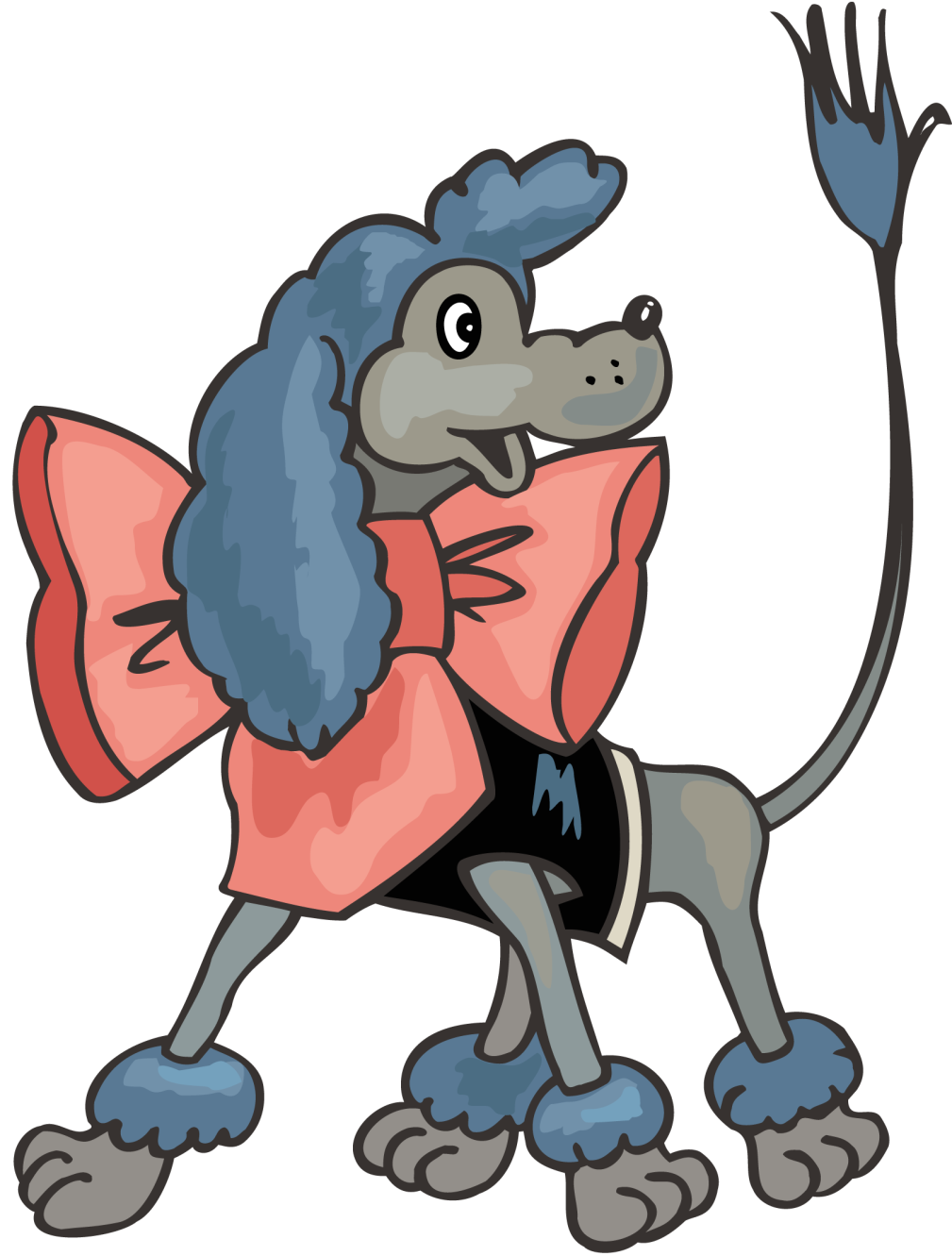 Милый пёсик Артемон
Встал на задних лапках…
Перед ним два мальчика
В шортиках и шапках.
Пудель смотрит, он притих, даже кость не гложет, Но что разного у них – он понять не может!
Найди различие
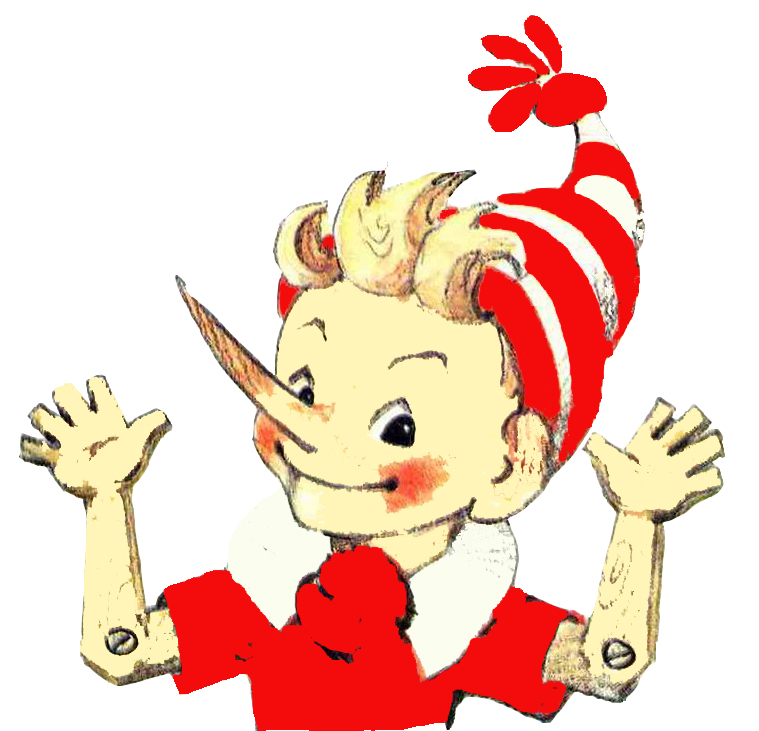 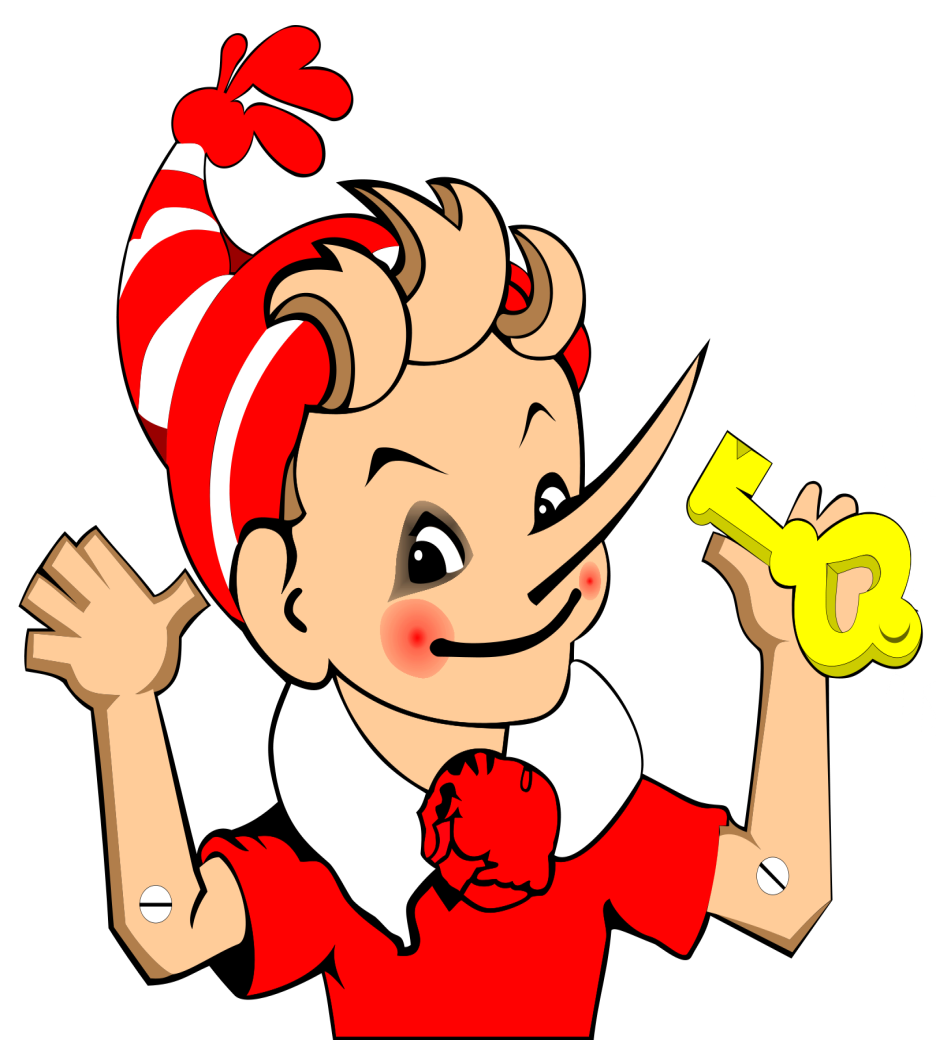 Занимательные задачки
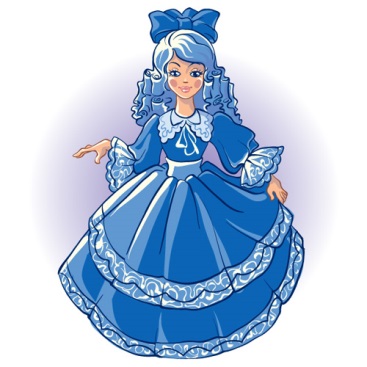 Вышла курочка гулять и взяла своих цыплят.
Семь – бежало впереди, три – осталось позади.
Беспокоится их мать и не может сосчитать.
Сосчитайте-ка, ребята, сколько было всех цыплят?
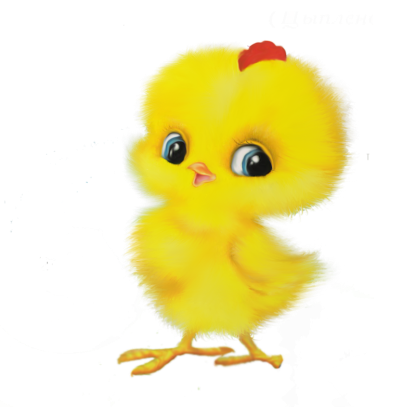 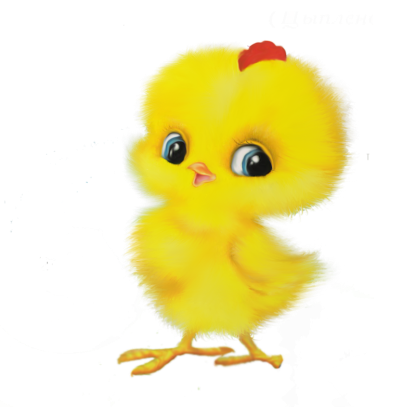 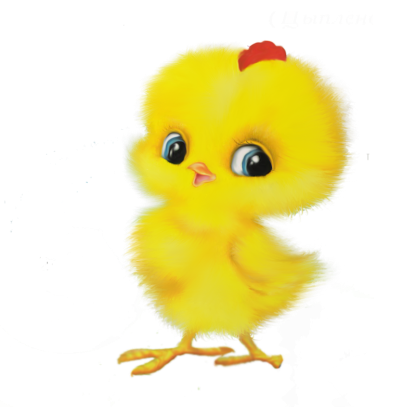 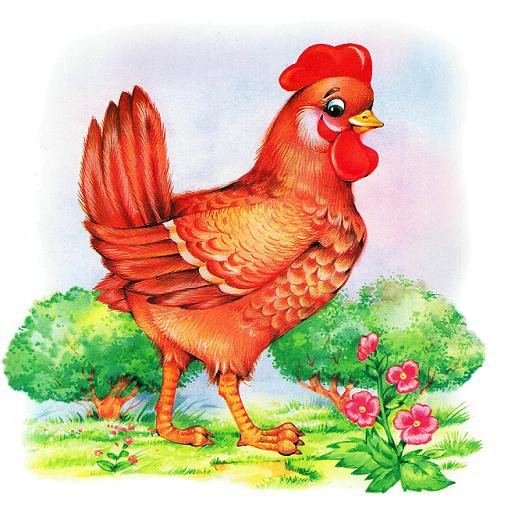 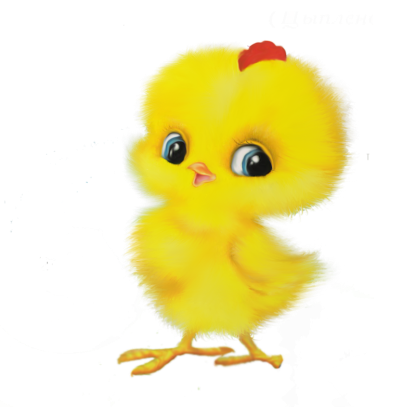 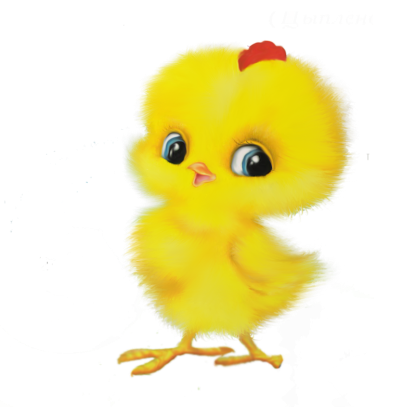 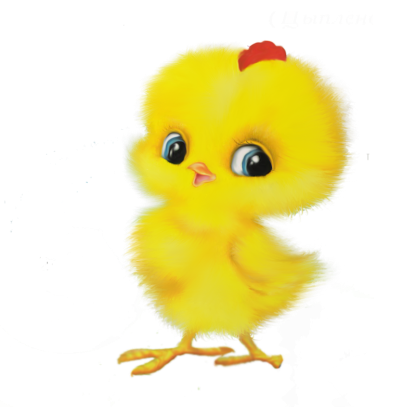 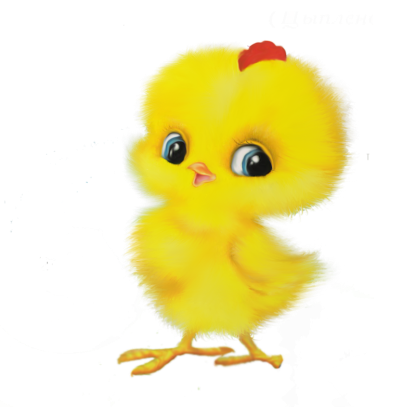 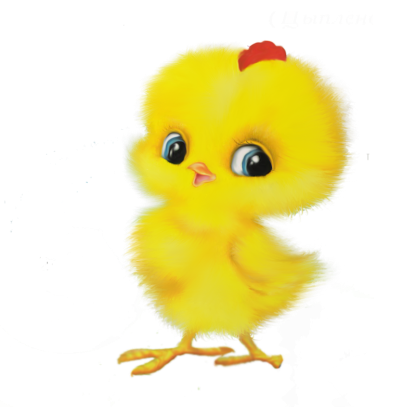 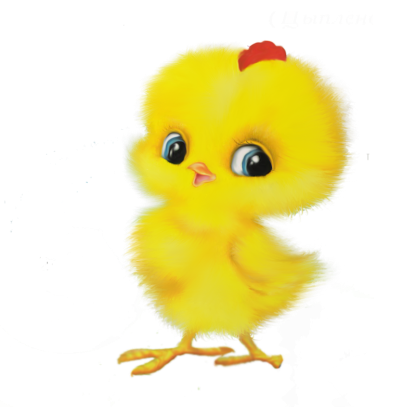 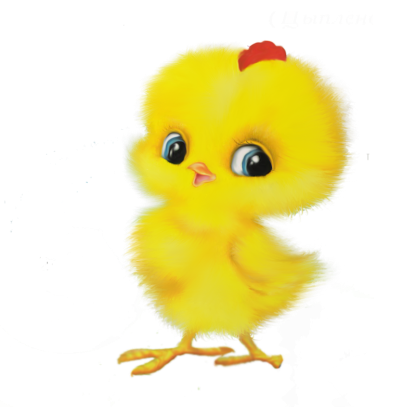 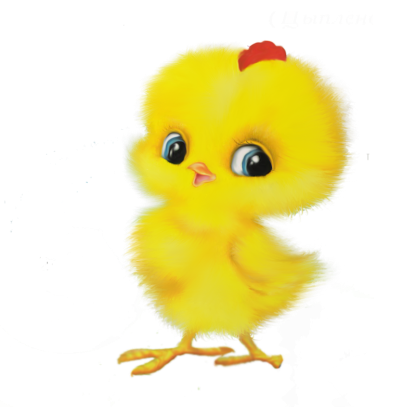 Посадила бабка в печь пироги с капустой печь
Для Наташи, Коли, Вовы – пироги уже готовы.
Да ещё один пирог кот под лавку уволок.
Да в печи – четыре штуки – пироги считают внуки.
Если сможешь – помоги, сосчитай-ка пироги!
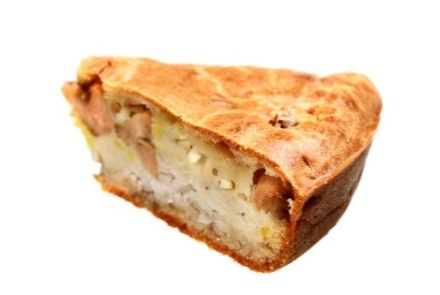 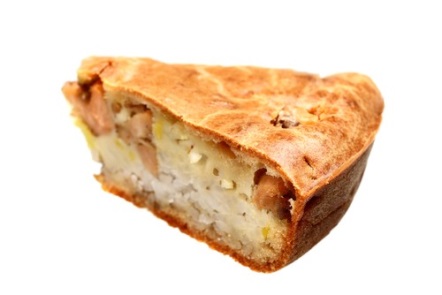 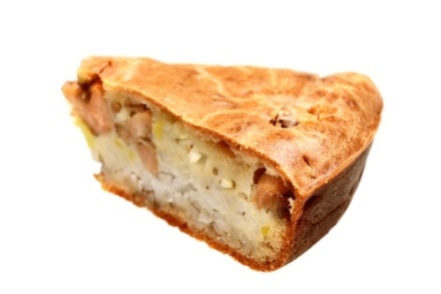 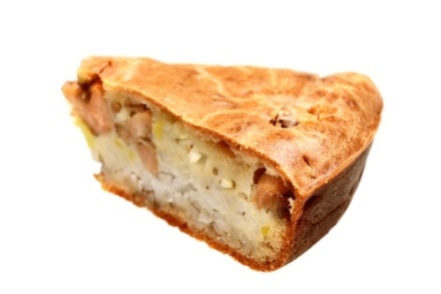 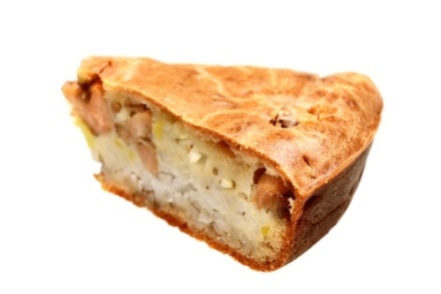 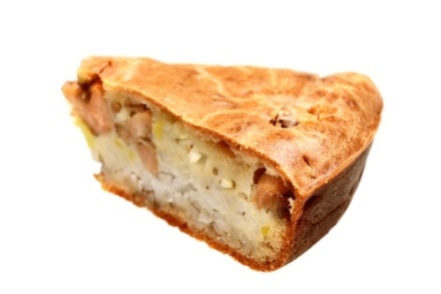 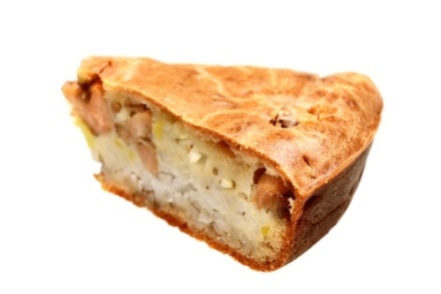 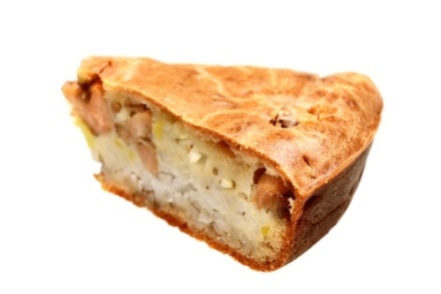 На улице Бассейной
Жила одна лиса.
И иногда рассеянной
Неделями была.
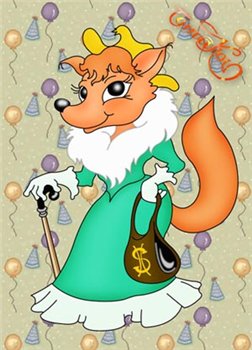 Поспела новая игра,
Нелёгкое задание.
За дело взяться вам пора
И проявить старание!
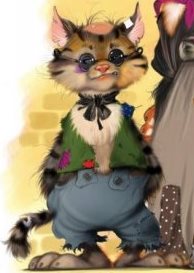 Вот ещё одна задача.
Ждёт смышлёного удача.
1, 2, 3, 4, 5 –
Задачу эту вам решать
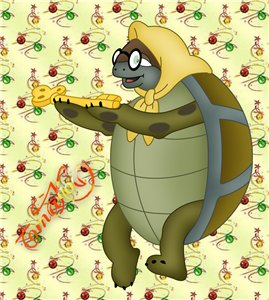 Физкультминутка
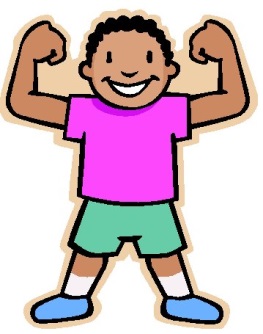 Пьеро – поэт печальный
Сочинял для вас задачки
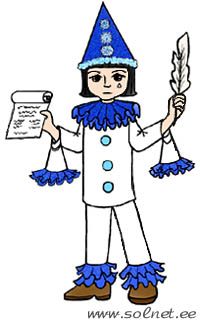 УСЛОВИЕ
ВОПРОС
КРАТКАЯ ЗАПИСЬ ИЛИ СХЕМА
РЕШЕНИЕ
ОТВЕТ
1 корзина
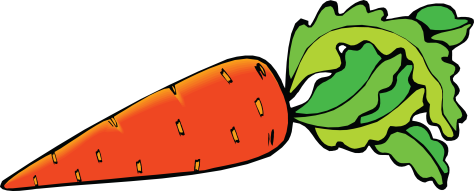 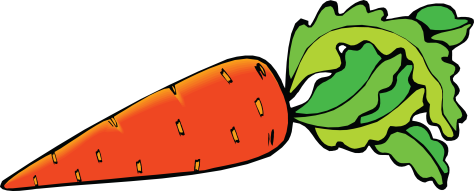 2 корзина
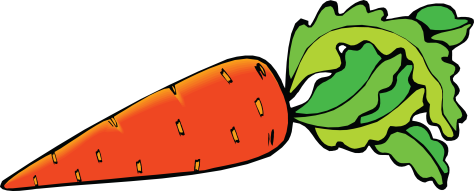 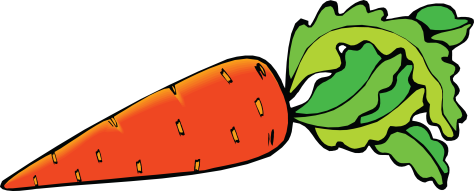 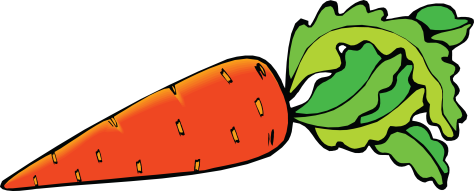 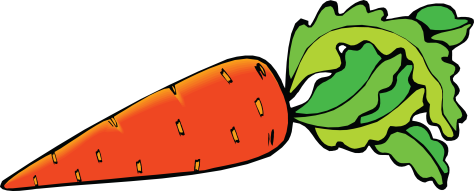 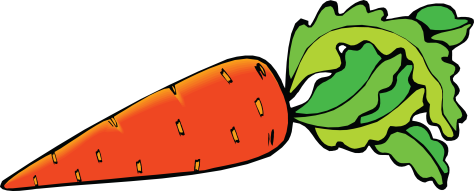 2 м.
? м.
5 м.
5-2=3 (м.)
      Ответ: на 3 морковки больше.
1 тарелка
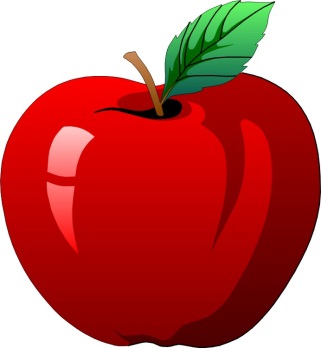 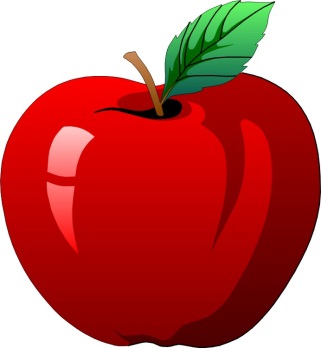 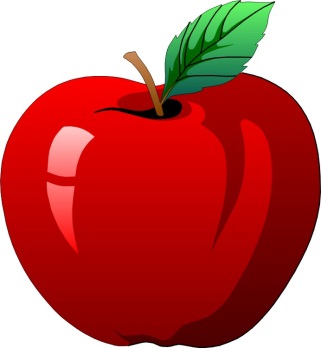 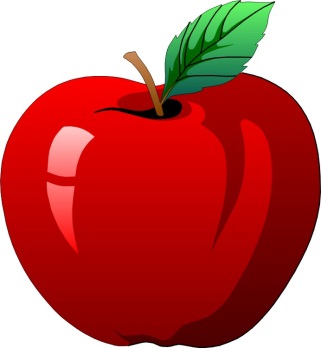 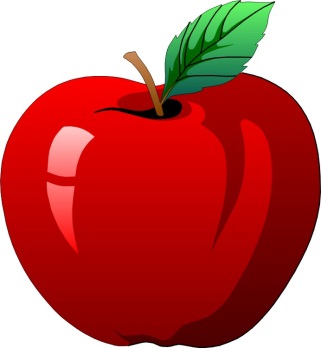 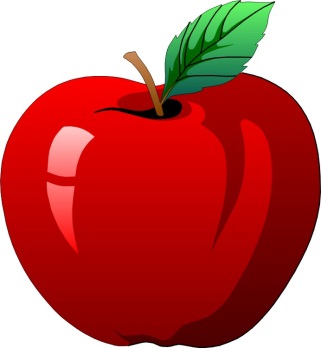 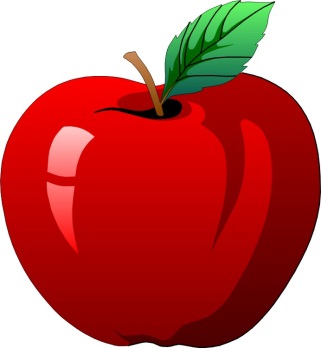 2 тарелка
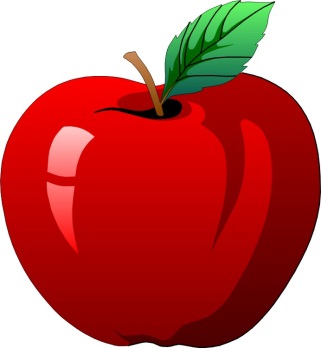 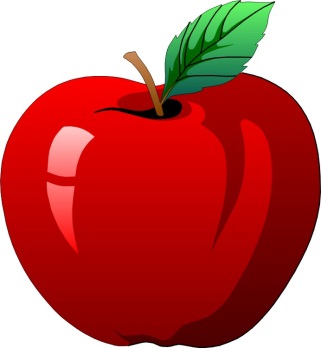 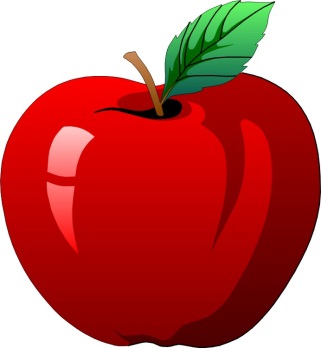 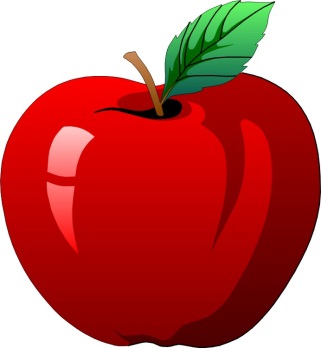 7 яб.
4 яб.
? яб.
7-4=3 (яб.)
      Ответ: на 3 яблока меньше.
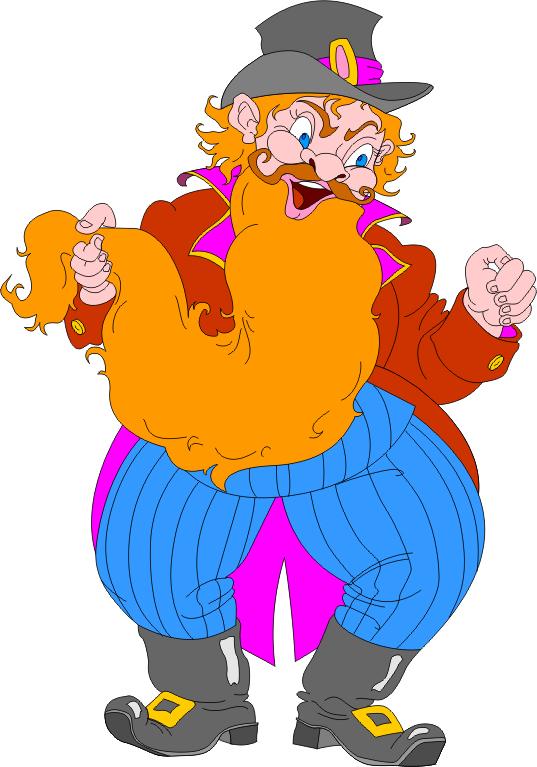 Заштопай холст
Задание № 7
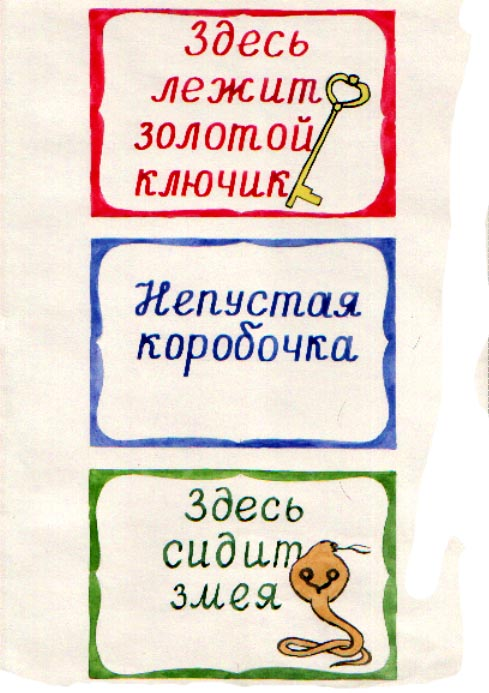 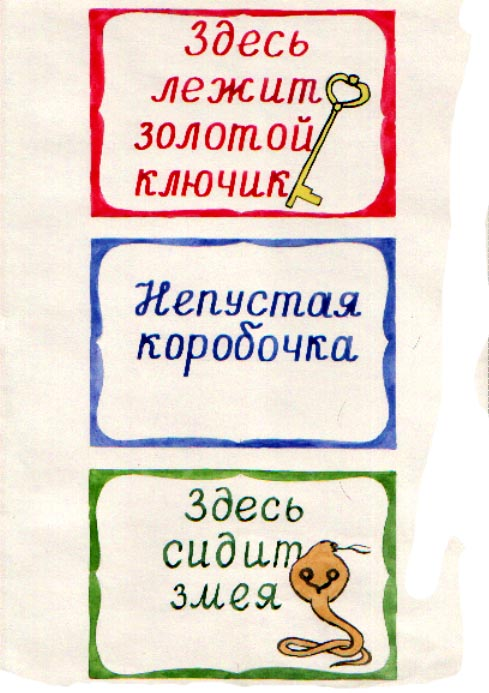 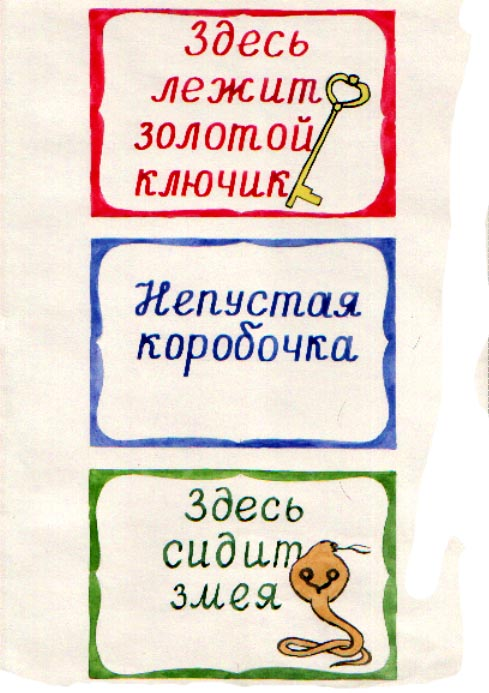 За помощь Буратино всем большое спасибо!
Преодолев так много испытаний,
Вы оказались у дверей в Мир Знаний.
«Входите в неё!» – 
говорю я всем!